Ademhalingsstelsel deel 1
Klas 2 vmbo gt
Leerdoelen
Leerdoel A
Je moet de delen van het ademhalingsstelsel kunnen noemen.
Leerdoel B
Je moet de kenmerken en functies van de delen van het ademhalingsstelsel kunnen noemen.
Leerdoel C
Je moet kunnen uitleggen dat de neusademhaling gezonder is dan mondademhaling.
Leerdoel D
Je moet de stand van de huig en van het strotklepje kunnen aangeven bij het ademhalen, bij het slikken en bij het verslikken.
Ademhalingsstelsel
Neusholte 
Mondholte 
Strottenhoofd
Luchtpijp
Bronchiën 
Longen
neusholte
Neusslijmvlies 
Trilhaarcellen
Slijm producerende cellen
 de slijm producerende cellen zorgen voor een laagje slijm over de cellen heen , het neusslijmvlies. De trilharen zorgen ervoor dat  in een golvende beweging  dit naar achter de keelholte ingewerkt wordt en vandaar de slokdarm in. 
4 reden om door de neus te ademen 
Het verwarmt de lucht
Het houdt stofdeeltjes en ziekteverwekkers tegen
Lucht wordt vochtig gemaakt
De lucht wordt gekeurd
e
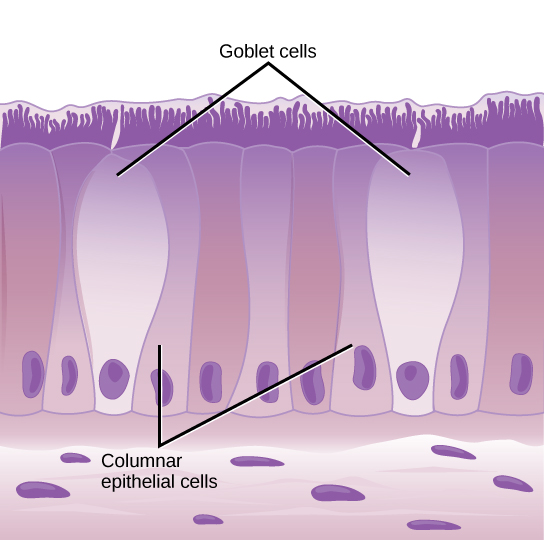